26.09.2021	09.10.2021Projekt ,,Kompetencje Bez Granic''
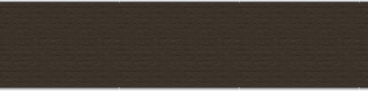 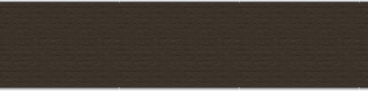 Prezentacje wykonali:
Dariusz Malewicz
Krystian Krawczyk
Bartosz Miduch
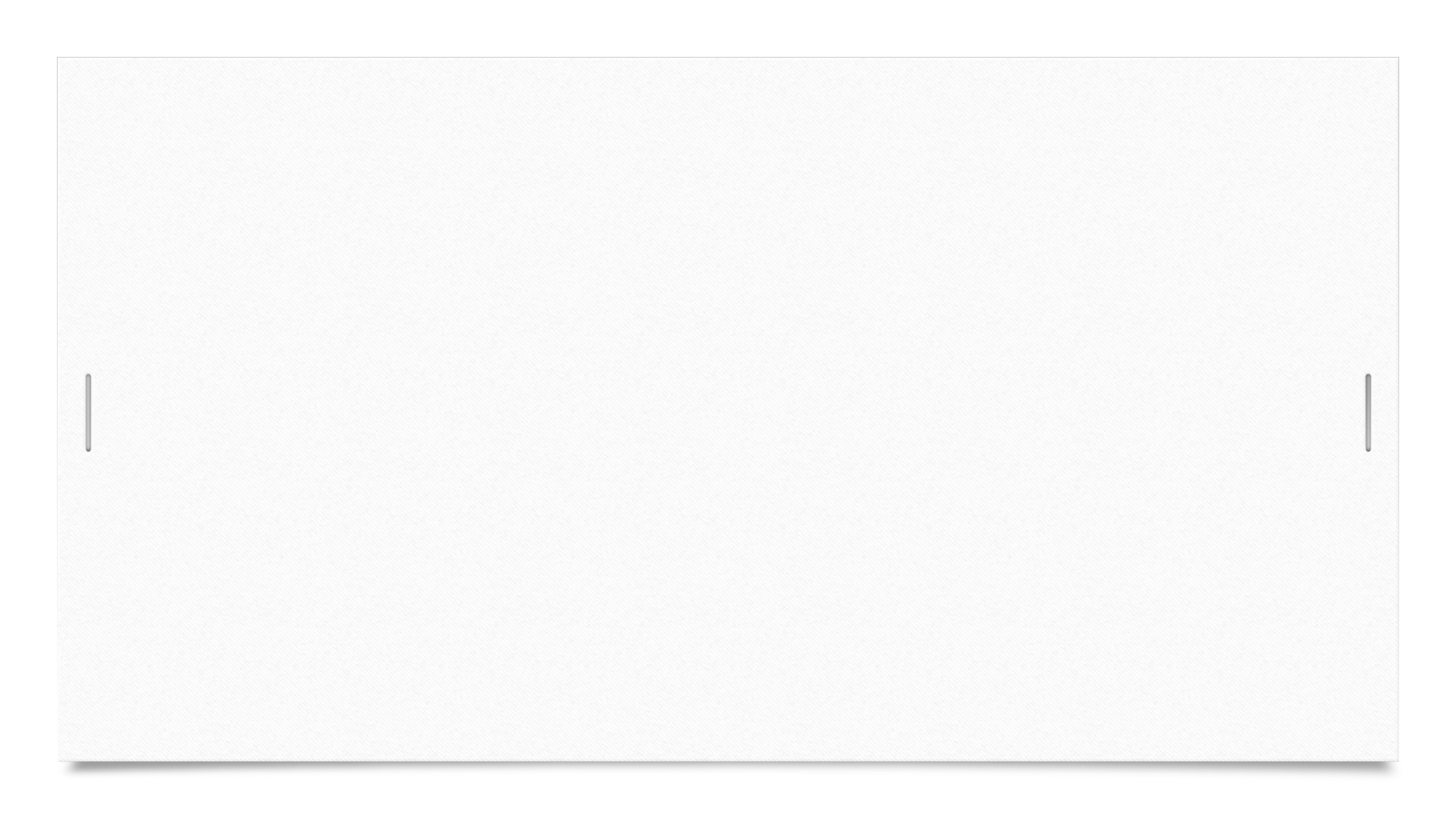 Początek Projektu
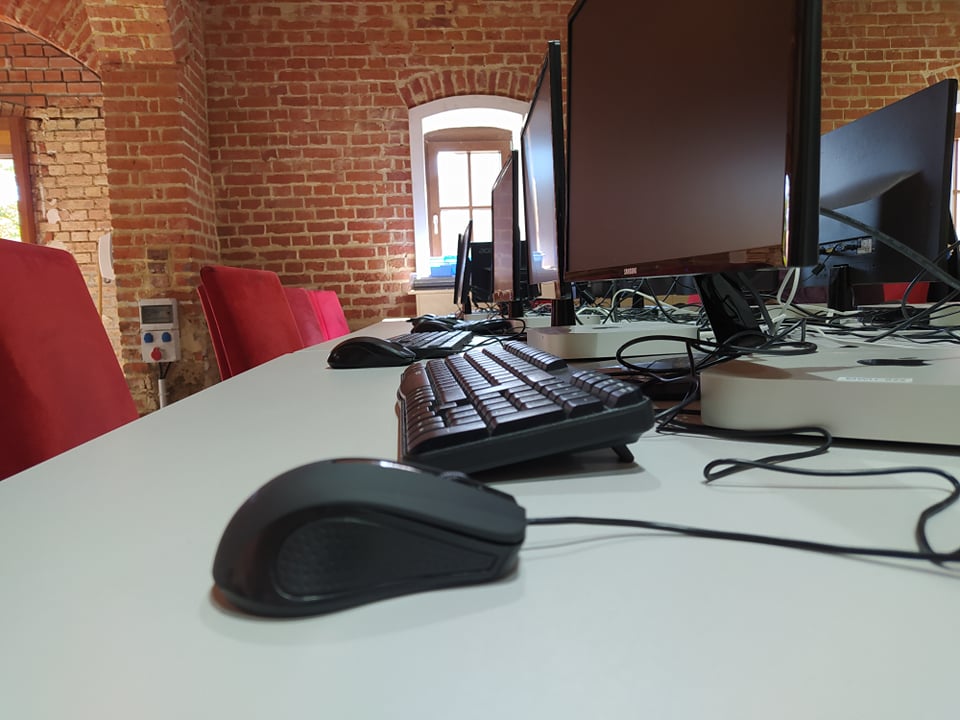 Projekt zaczęliśmy od zapoznania się z pracownią jak i dostępnym tam sprzętem.
Opowiedziano nam o przepisach pracowni jak i BHP .
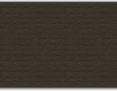 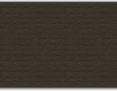 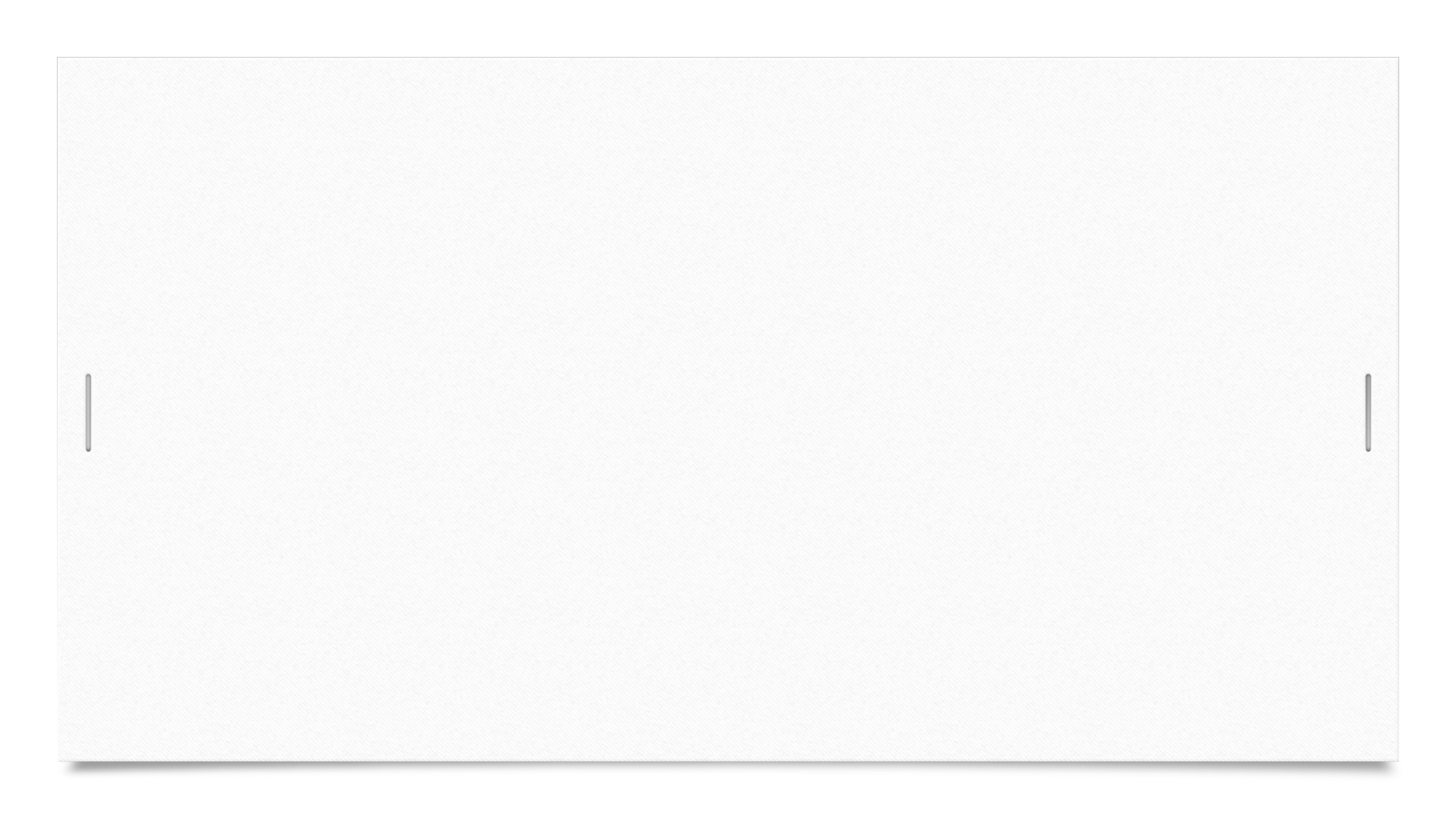 Pierwsze kroki w projekcie
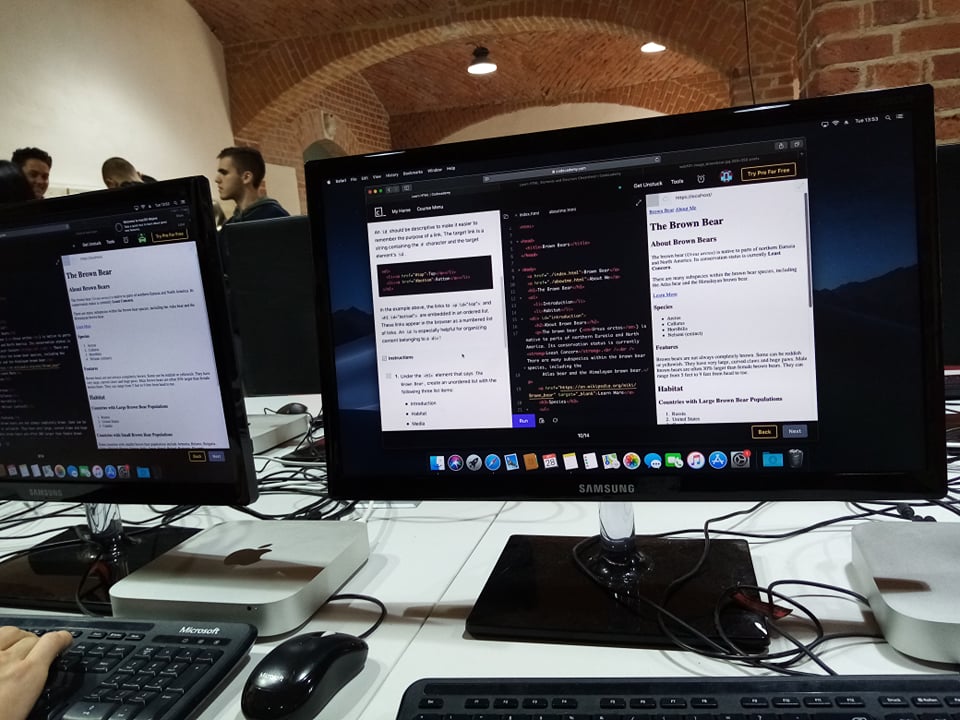 Projekt zaczęliśmy od poznania języków programowania takich jak html i css.
Wiedza z poznania owych języków przyda nam się później w pisaniu stron internetowych.
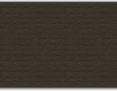 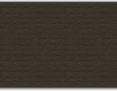 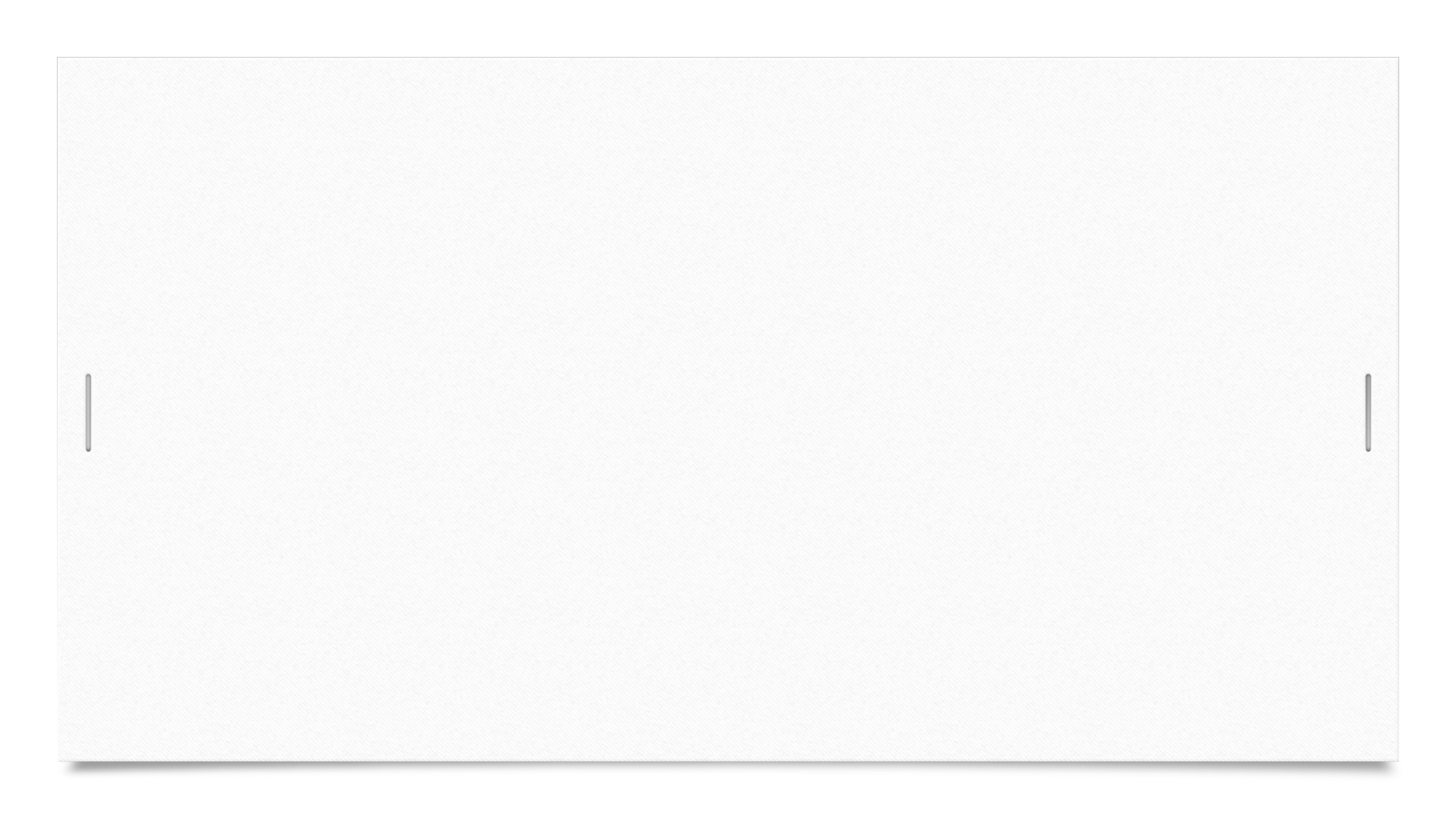 Język Html
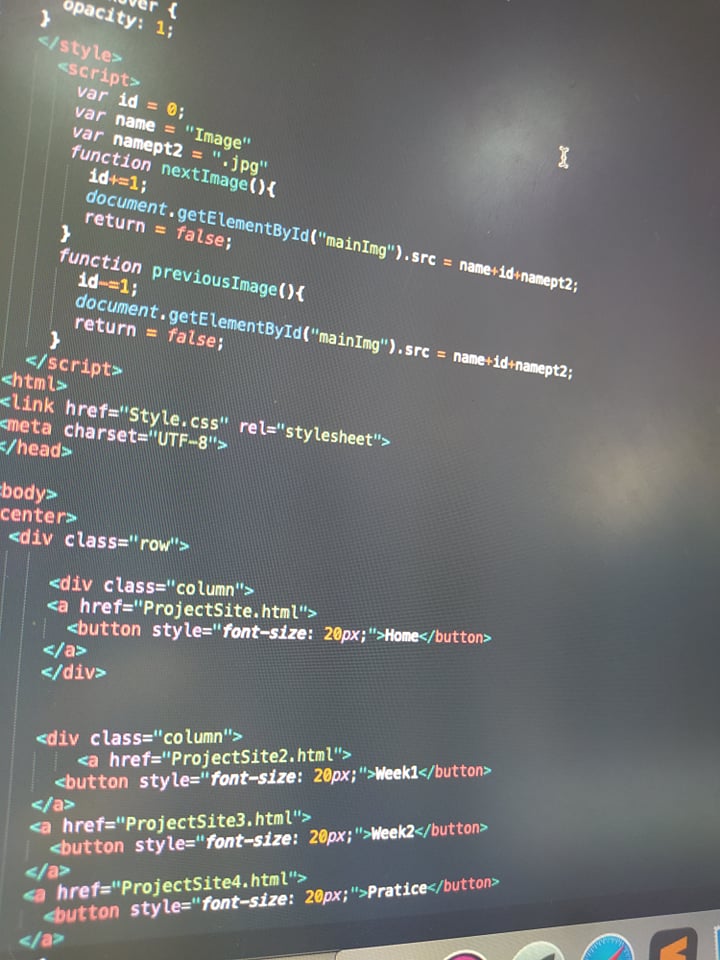 HTML :jest to kod używany do tworzenia struktury strony i jej zawartości. Na przykład treść może być uporządkowana w obrębie zestawu akapitów, listy punktowanych punktów lub tabel obrazów i danych.
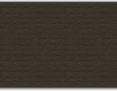 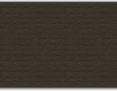 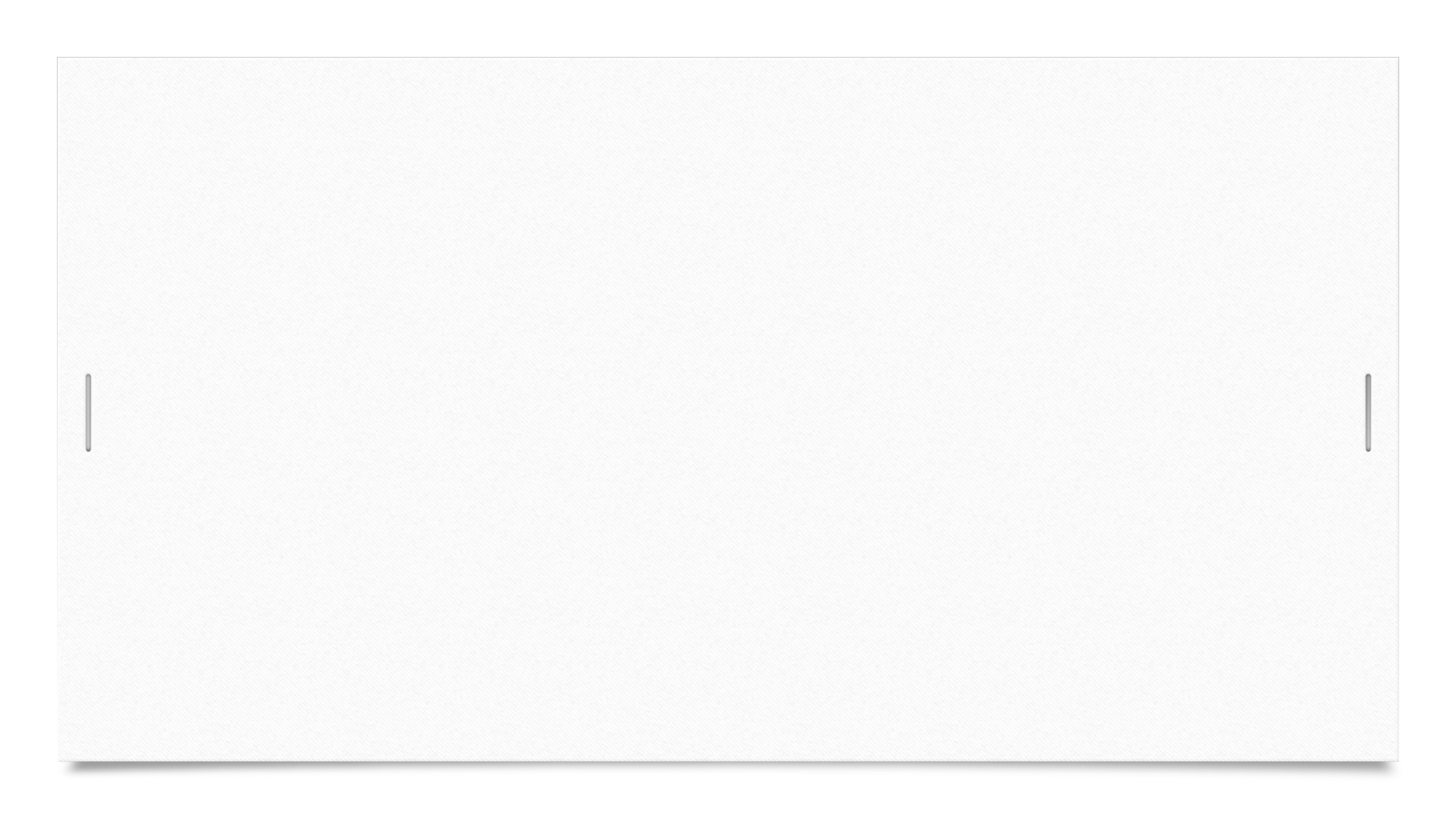 Język CSS
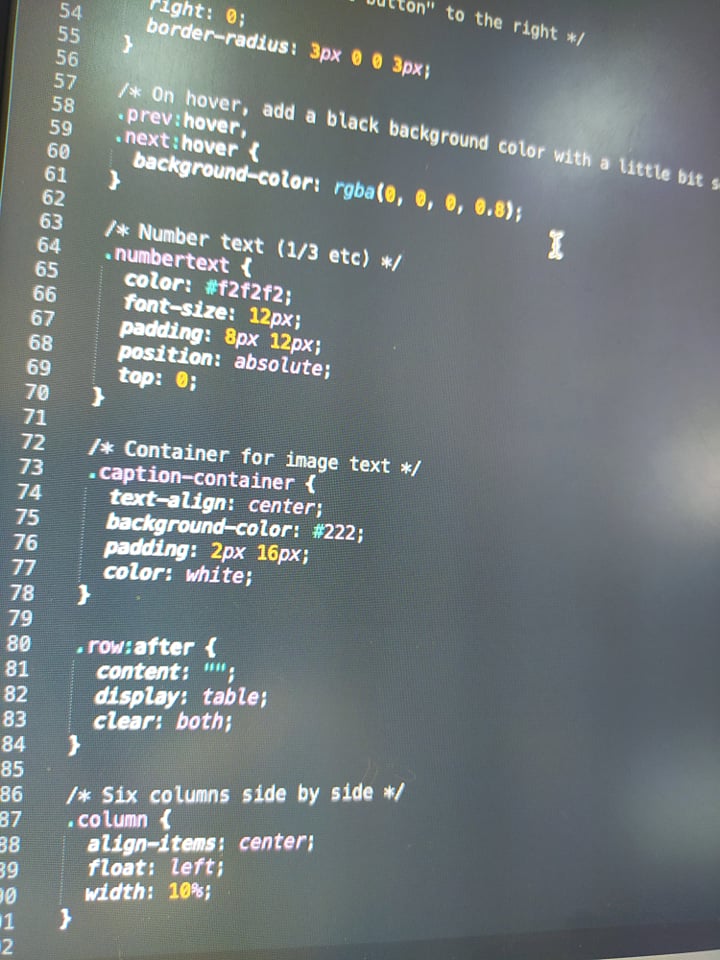 CSS-język służący do opisu formy prezentacji (wyświetlania) stron WWW. CSS został opracowany przez organizację W3C w 1996 r. jako potomek języka DSSSL przeznaczony do używania w połączeniu z SGML-em.
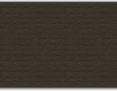 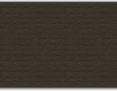 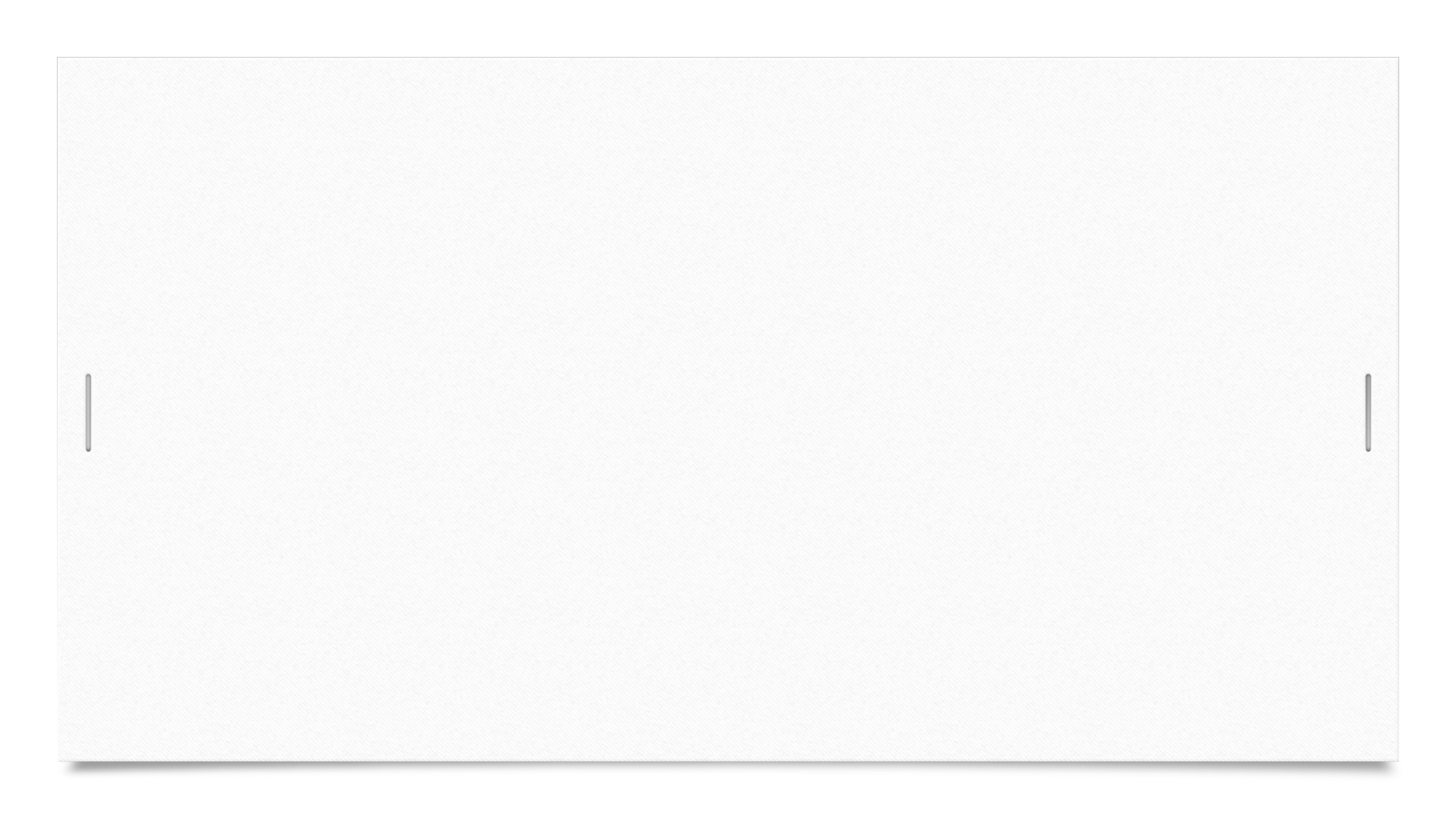 Kolejne kroki w projekcie
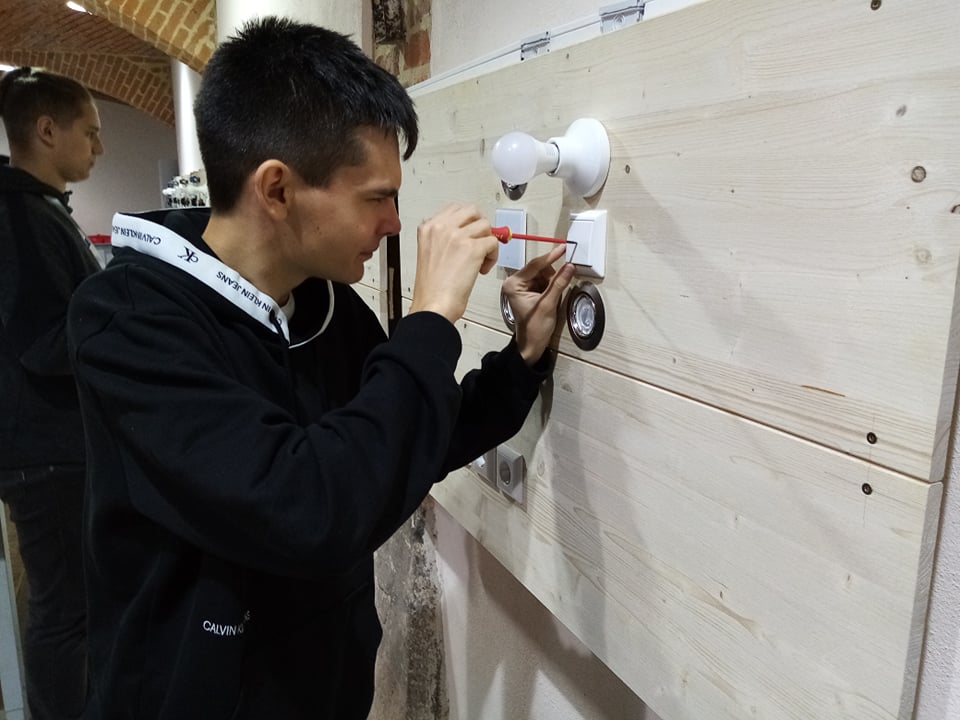 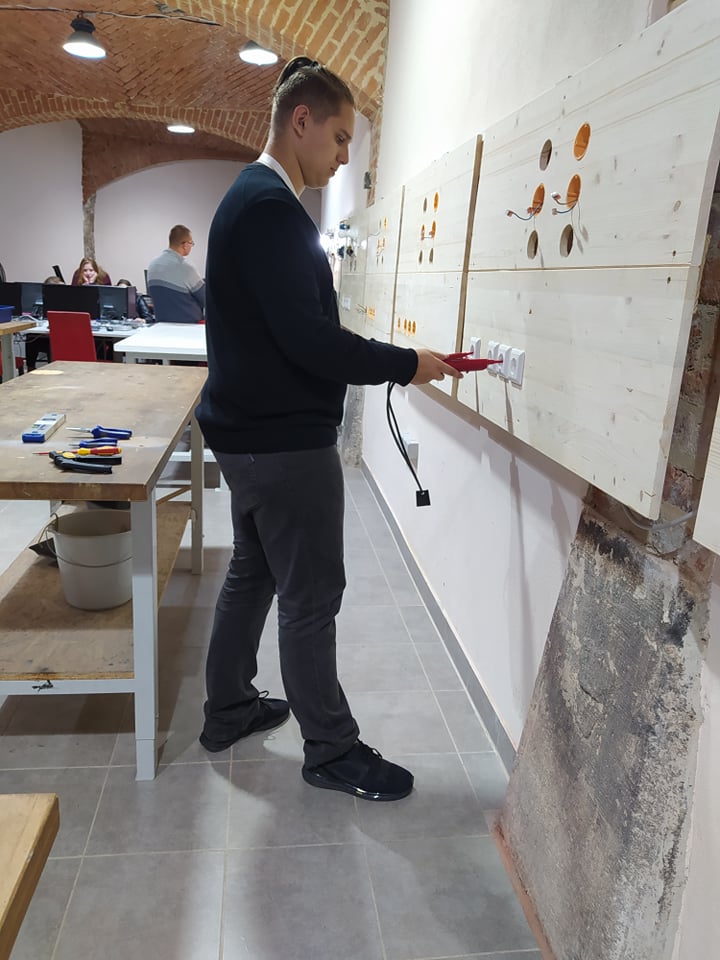 Naszym kolejnym zadaniem było zamontowanie gniazdek , smart switchy i światła jako podstawa do sterowania nimi zdalnie.
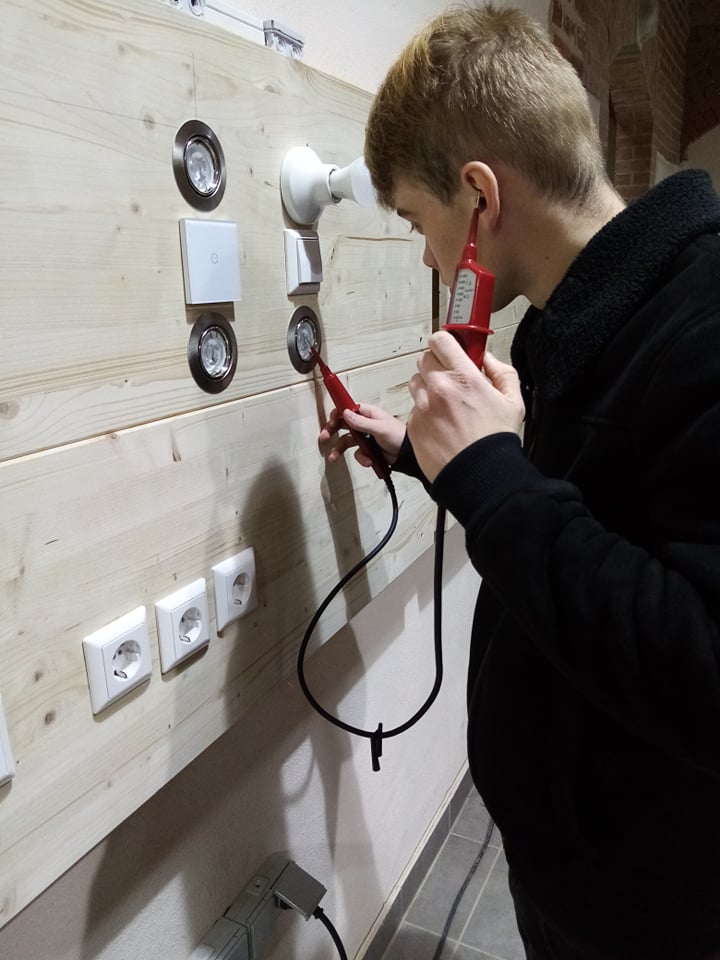 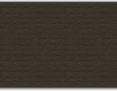 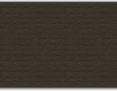 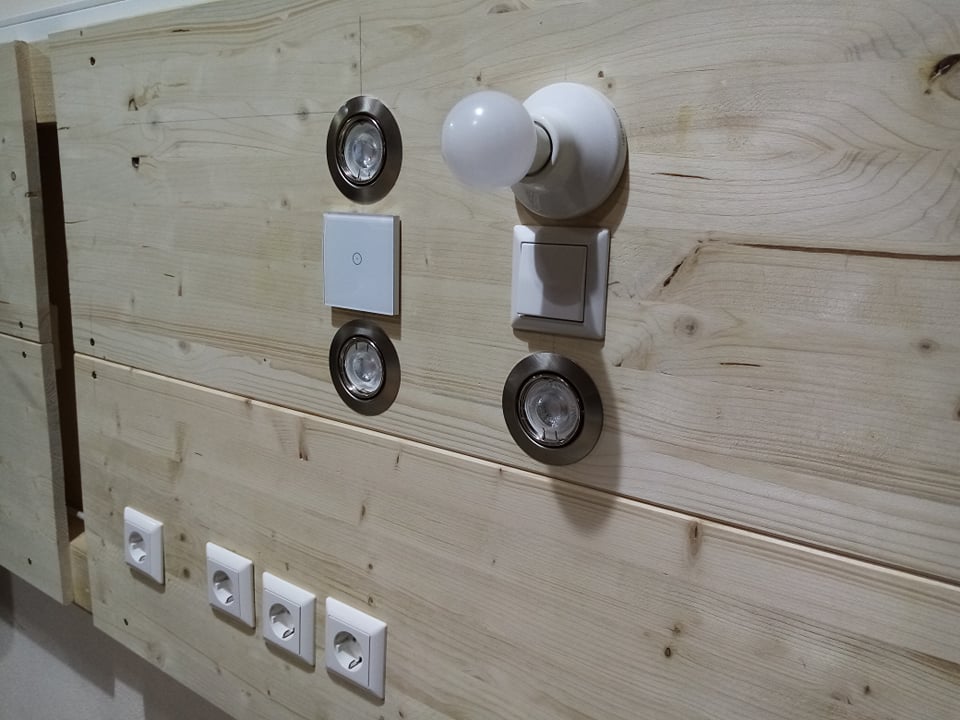 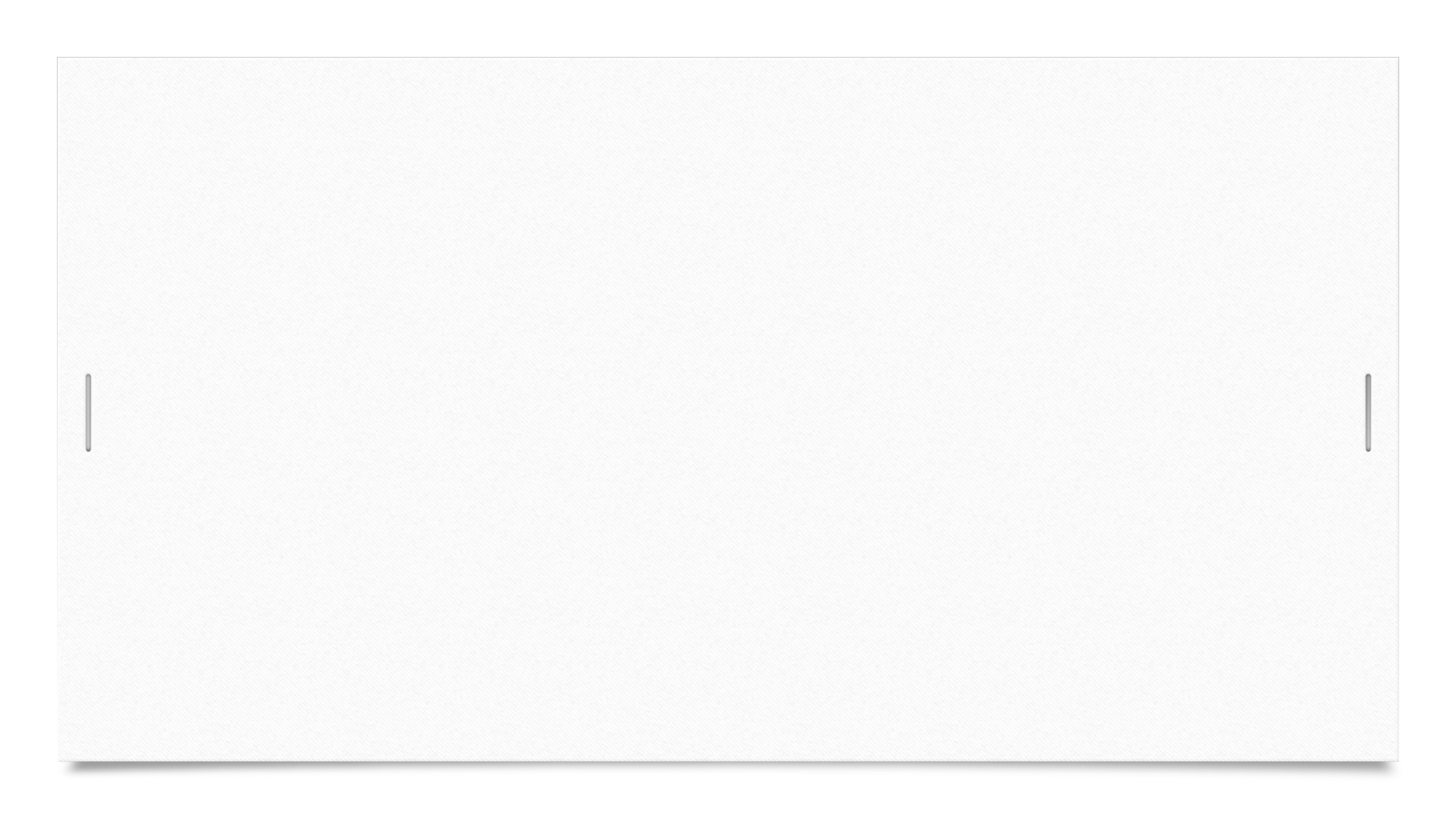 Instalacja SmartHome
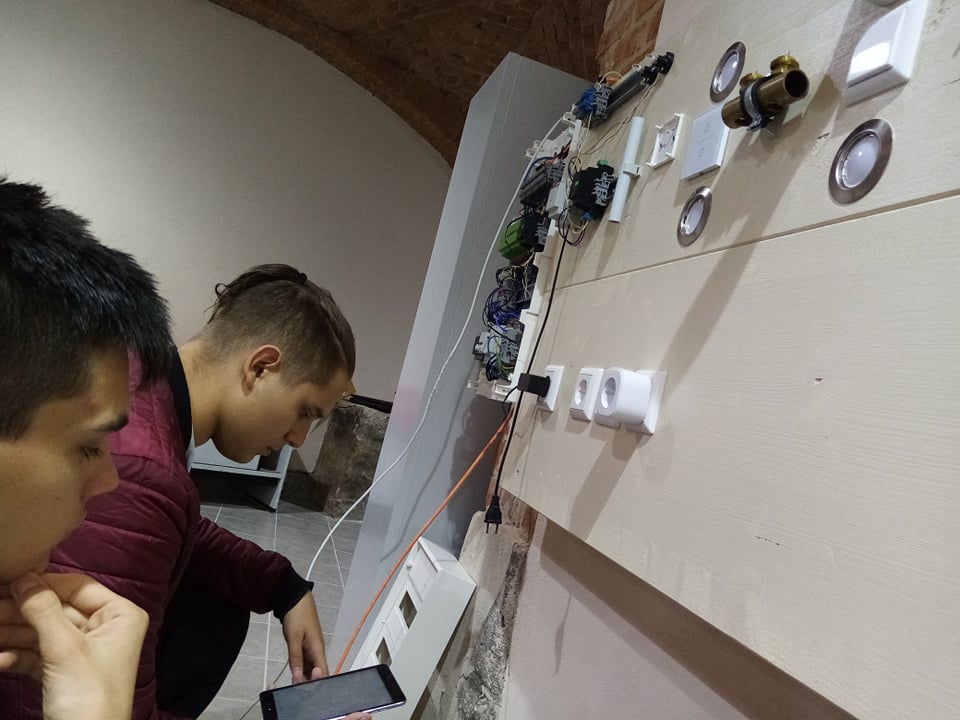 Po poprawnym montażu przeszliśmy do sparowania urządzeń z zdalnym sterowaniem i ustawienia rutyny jaką sztuczna inteligencja aktywuje po ustawieniu głosowej komendy aktywacyjnej.
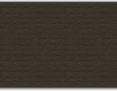 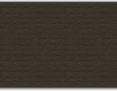 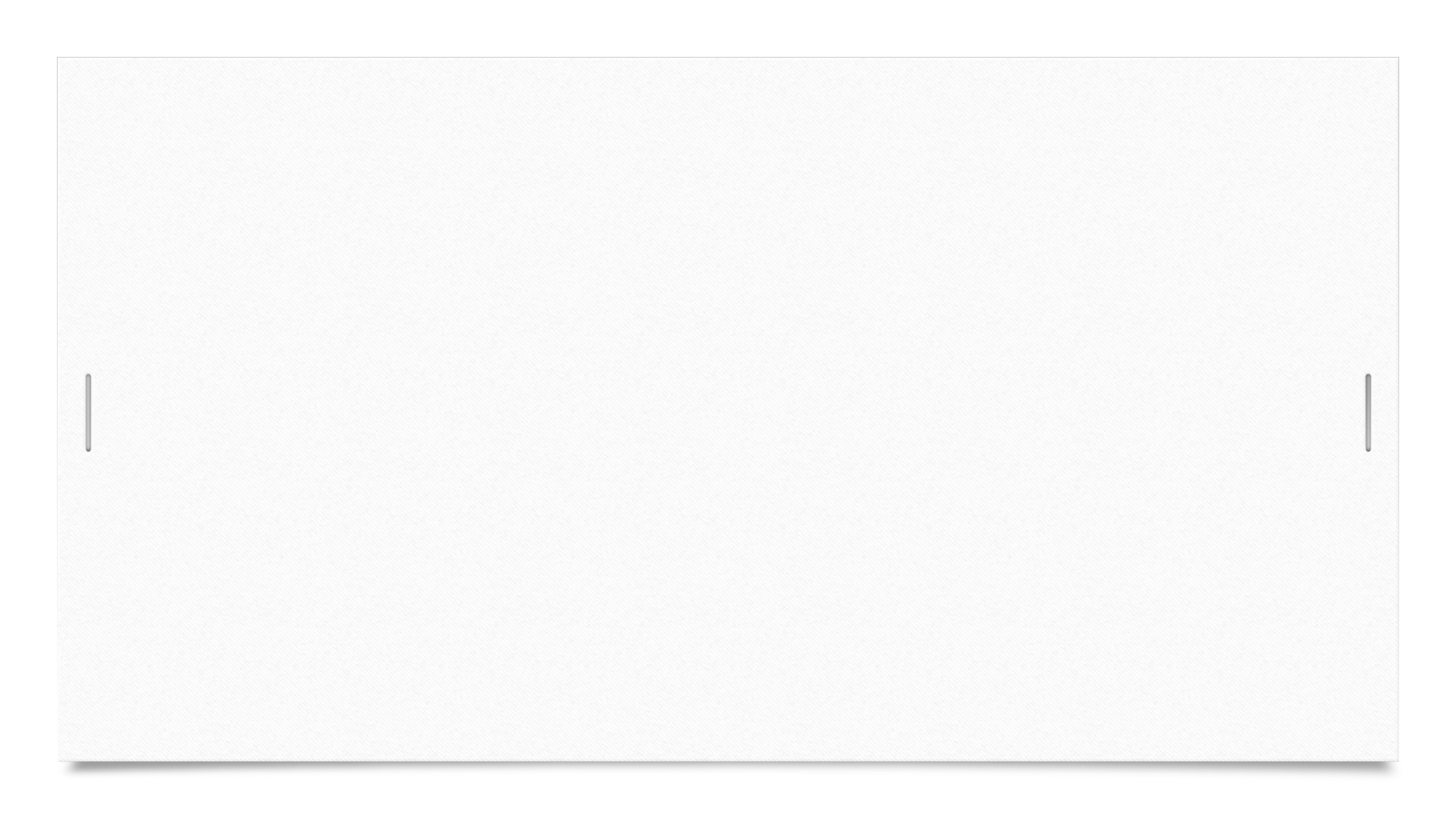 Finalne kroki w projekcie
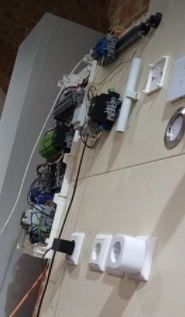 Pod koniec projektu zaczęliśmy konfigurację mini serwera.
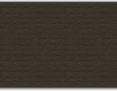 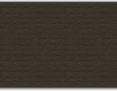 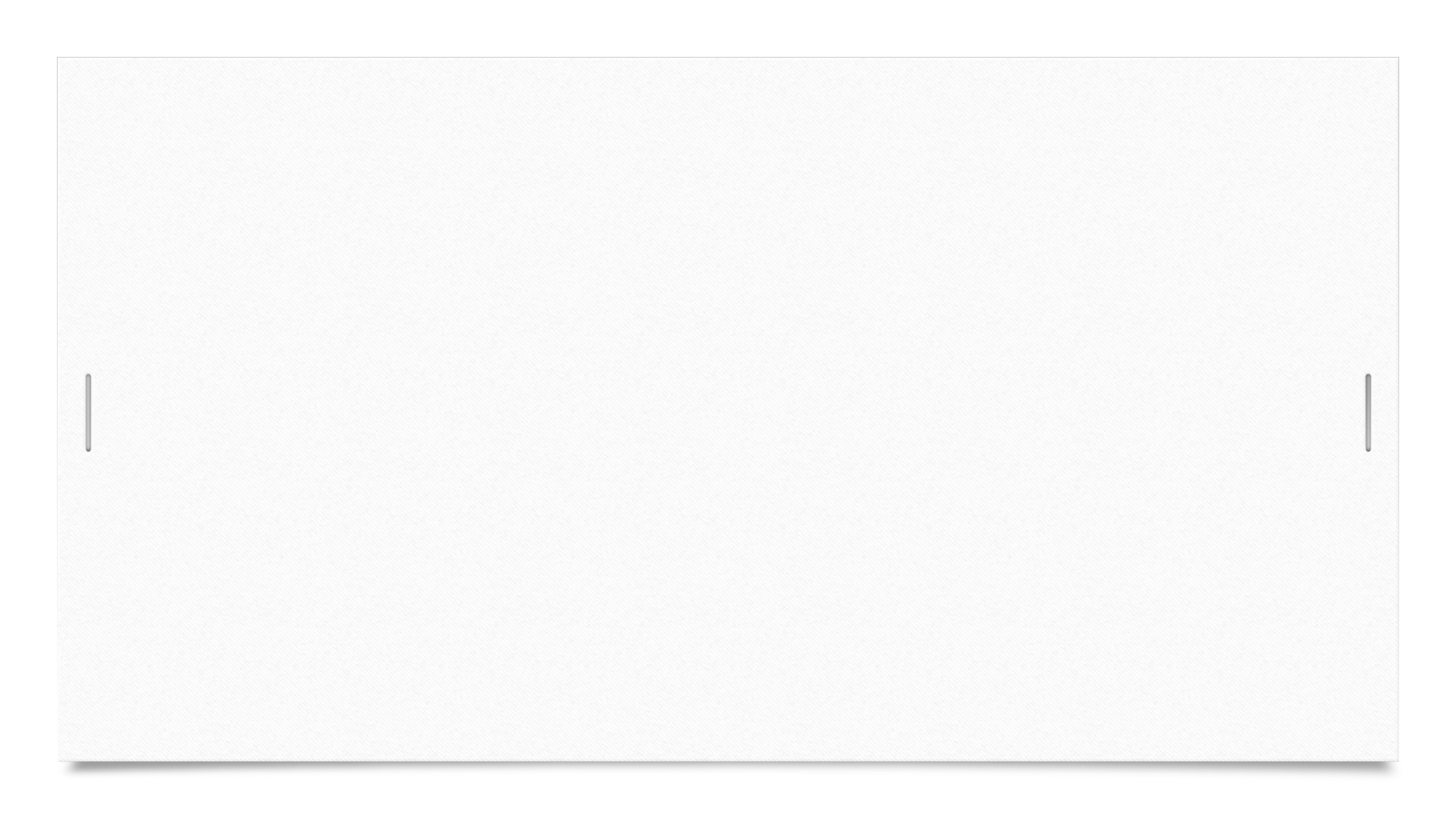 Ustawanie mini serwera
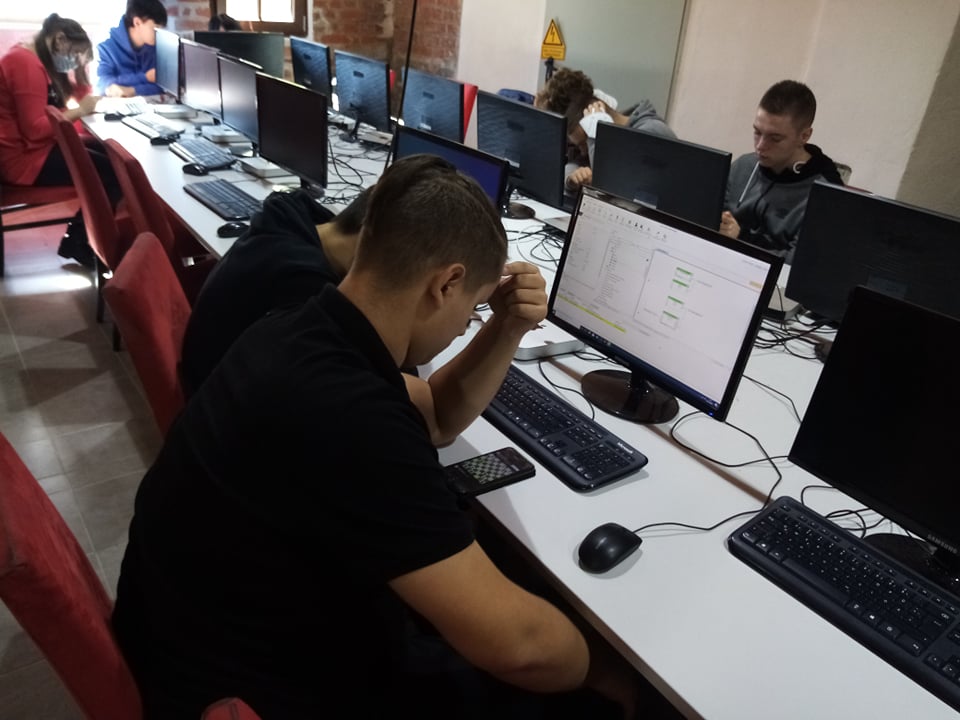 Ustawialiśmy w mini serwerze takie funkcje jak :
-Alarm przeciw włamaniowy
-Zdalnie sterowanie drzwiami
-Zdalne sterowanie bramą
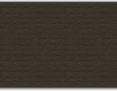 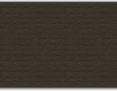 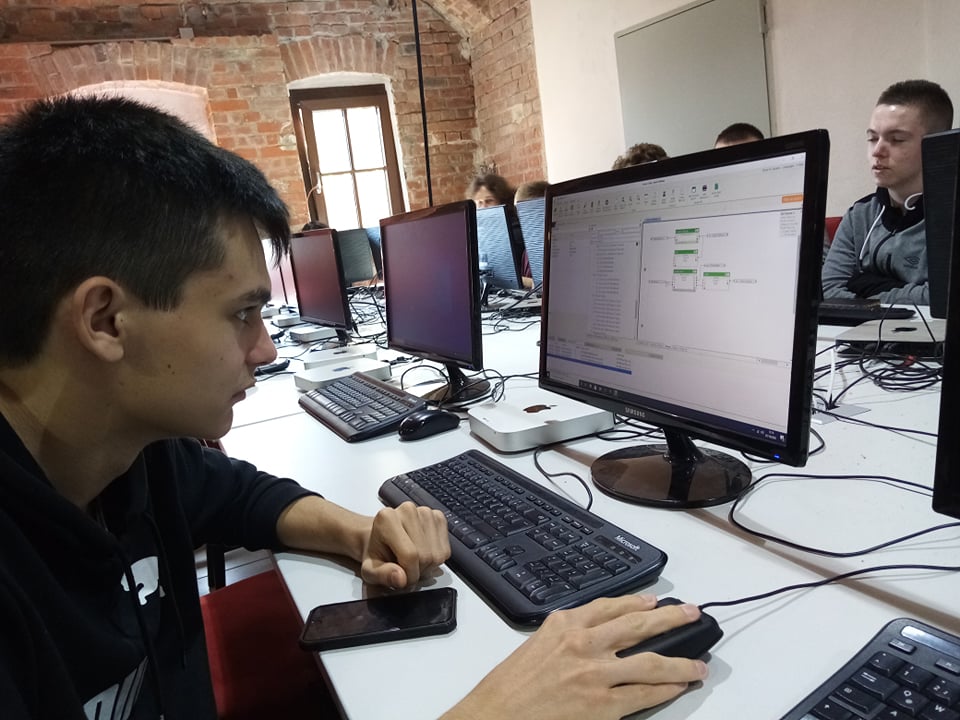 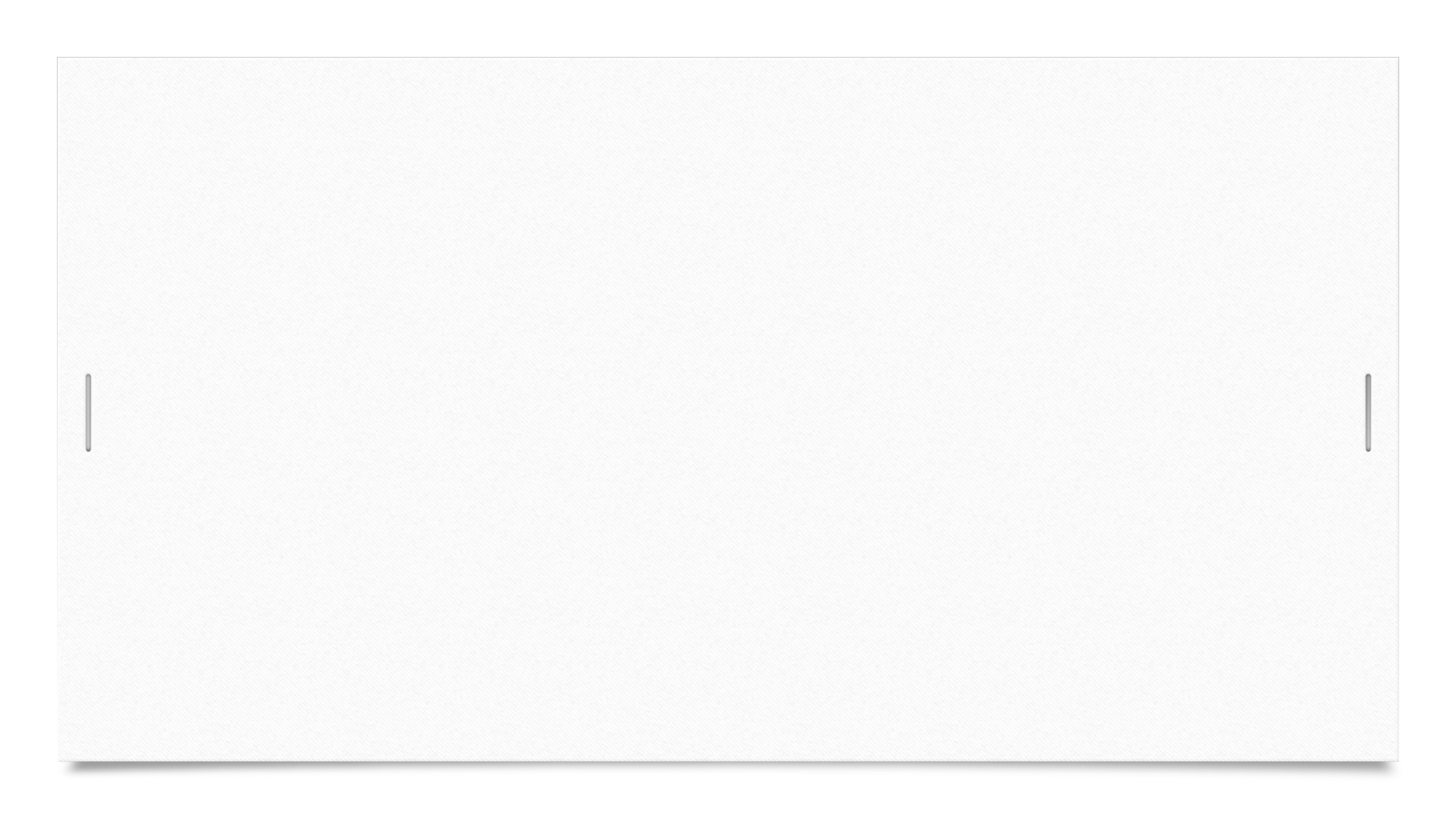 Czas wolny w projekcie
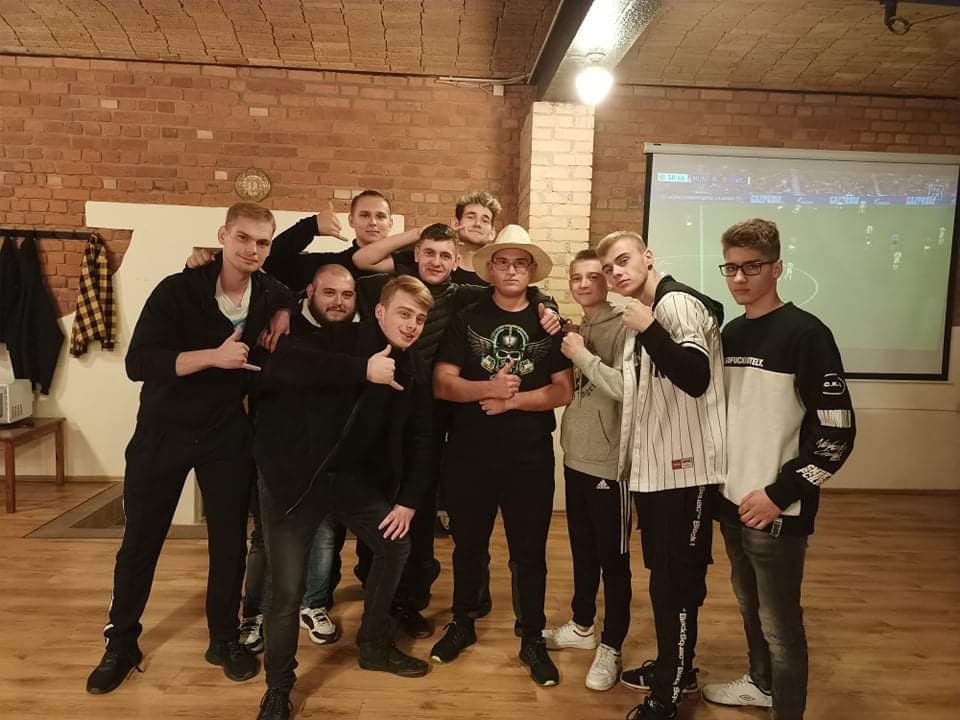 Czas wolny poświęcaliśmy na integracje z innymi uczestnikami projektu z różnych stron świata takich jak :
Bułgaria
Cypr
Słowacja
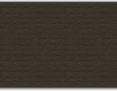 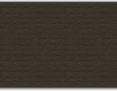 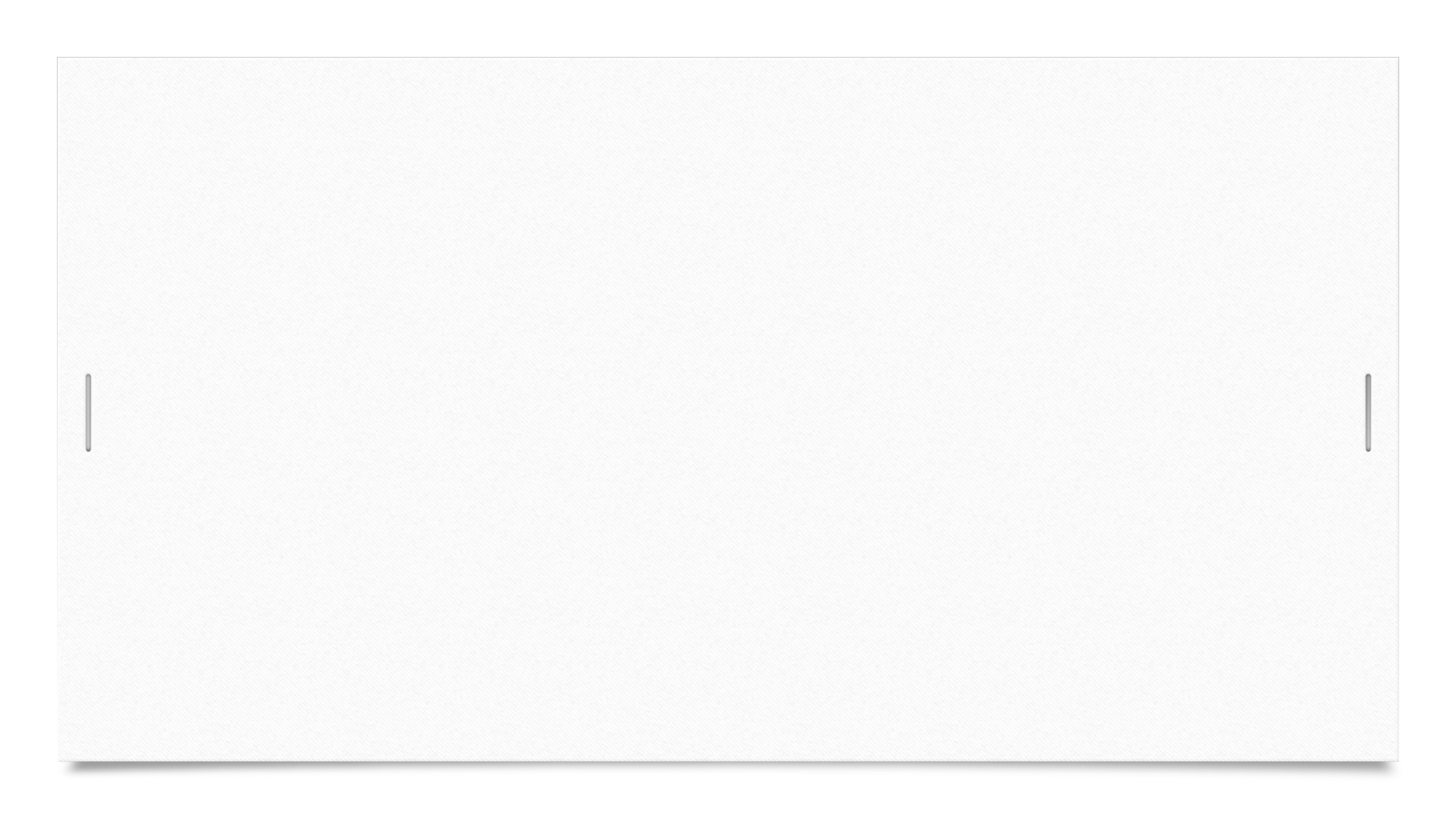 Poznawanie niemieckiej kultury poprzez wycieczki
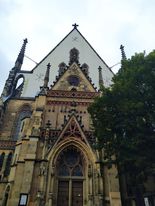 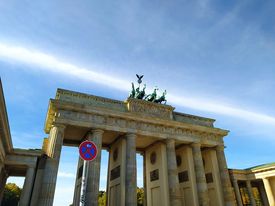 Także w weekendy braliśmy udział w wycieczkach edukacyjnych po takich miastach niemieckich jak:d
-Leipzig
-Berlin
-Drezno
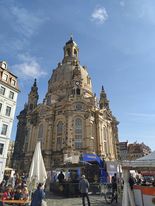 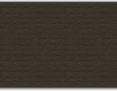 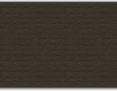 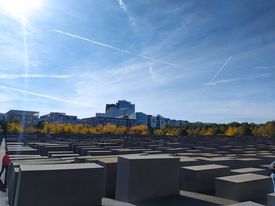 Dziękujemy za uwagę
Prezentacje wykonali:
Dariusz Malewicz
Krystian Krawczyk
Bartosz Miduch